Schaduwstation Landquart
Blokindeling
: Blokscheiding
: Inrijmelder
: Stopmelder
Wisselstraat
Isolatie puntstuk?
: Blokscheiding
B1
B3
B2
B4
B5
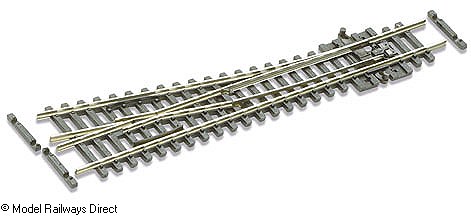